The University of [Enter Institution Here]
Department of Sociology [or Other]
certifies that
[Enter Recipient Here]
________________________________________________________________________________________________________________________________________________
has satisfactorily completed the requirements for the
[Name of Program]
Accredited by the Commission on the Accreditation of Programs in Applied and Clinical Sociology
_____________________
Program Director
_____________________
Date
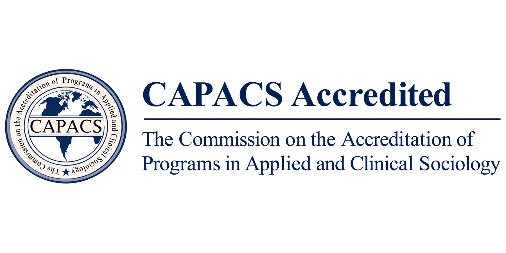 [Affix Institutional Logo Here]